St. Mary’s Food Bank Alliance
Food Safety Training Guide for Child Nutrition Program Partners
Revised: 2/2/2022
Food Safety Guide Agenda
Content
Introduction
Introduction and Overview

Food Safety
Personal Hygiene
Receiving and Storing Food Safely
Cross- Contamination & Allergens
Time & Temperature
Cleaning and Sanitizing
Pest Control
Summary
Knowledge Check/Training Certificate
Introduction and Overview
Food safety matters to St. Mary’s Food Bank Alliance (SMFBA) and we are committed to promoting its importance. One of the ways St. Mary’s Food Bank does this is by providing Food Safety Training to educate at least one representative from each agency or program partner at the time of registration or when a change in site personnel occurs. The trained representative must be a regular staff member or volunteer who is involved in the daily operations and handling of food. This includes the transportation and/or distribution of food provided by SMFBA. The training can also be provided to a person at an agency who supervises those activities.
It is important that all agencies operate with a culture of food safety. Each and every employee or volunteer must be dedicated to ensuring the food they make and/or serve is safe. The agency or program partner’s leadership bears responsibility for implementing a culture that emphasizes cleanliness, accountability, teamwork, and the importance of following recognized food safety systems and protocols.
As agencies working with SMFBA or carrying out our programs, partners must comply with all applicable federal, state, and local regulations and statues relating to the receiving, storing, shipping, processing, and handling of food products.
 
After completing this food safety training course you will be asked to submit the Knowledge Check. Your Training Certificate will be filed with your agency/program partner contract for administrative and auditing purposes.  Please reach out to your SMFBA contact if you have questions or concerns at any time.
Personal Hygiene Concepts you will learn in this section are: How, When, and Where to wash your hands, as well as What to wear, and other important practices for handling food.
How to Wash Your Hands
Handwashing should take about 20 seconds.
Remove hand jewelry or watches.
Wet your hands and arms using running water as hot as you can comfortably stand.
Apply soap to build up a good lather.
Scrub hands and arms vigorously for 10 to 15 seconds. Clean under fingernails and between fingers.
Use warm, running water to thoroughly rinse hands and arms.
Dry hands and arms using a single-use paper towel or hand dryer.
After washing your hands use a paper towel to turn off the faucet and to open the restroom door.
When to Wash Your Hands
Handwashing should be done after any of the following: Using the restroom; touching your hair, face or body; handling raw meat, poultry, or seafood; taking out the trash; sneezing, coughing, or using a tissue; handling chemicals; smoking; chewing gum or tobacco; or eating or drinking. Also wash your hands before and after using disposable gloves, and after touching anything that may contaminate your hands. 
Where to Wash Your Hands
Handwashing should be done only in a designated handwashing sink. 
What Not to Wear & Important Practices
Before washing hands or handling food, remove any: Jewelry, watches, nail polish, and false fingernails. Wear gloves and aprons where required. Cover your wounds correctly by using bandages or finger cots and placing a single-use glove over the bandaged area.
Receiving and Storing Food Safely Concepts you will learn in this section are: Controlling time and temperature, inspecting food, understanding food recalls, and storing food safely. Food temperature must be controlled from the time the product is picked up from the donor or food bank, to the moment it is handed off to the client.
Temperature Danger Zone & Thermometer Calibration
The temperature danger zone is between 41 and 135 degrees Fahrenheit. 
Use a thermometer to check the temperature of refrigerated or hot foods when they are received. Document the product temperatures on the receiving paperwork.
Inspecting Food During Receiving:
Check the condition of the product, looking for missing labels, dents, unsafe code dates, rust, swelling, loose lids, mold, decay, or bulging ends.  If these risk factors appear, do not accept the product.

Check for signs of pest in the product or vehicle. 
Inspect the overall conditions of the delivery vehicle 
Ensure the delivery vehicle door locks and seals.
When in doubt, throw it out!

Rejecting a Shipment
Reject any refrigerated shipment that arrives with product in the temperature danger zone (41˚F to 135˚F), or if it shows any signs of pests, has missing product labels, or is excessively dirty. Request temperature recording devices when available.
Receiving and Storing Food Safely
General Storage Guidelines
Store refrigerated foods at 41˚ F or lower. 
Keep frozen foods solid at 0˚F or lower.
Store food in designated food storage areas. Keep pet food and chemicals away from foods for human consumption. 
Keep food at least 6 inches off of the floor.  Never store food on the floor.
Store food 18 inches away from the walls.
Keep ready-to-eat foods above raw meats, seafood, and poultry.
Store food only in containers made for food storage. 
Food should be labeled with the receiving date so that it can be checked and product can be rotated.
The shelf-life for foods can be found on the listed product date. For extended product shelf-life refer to the USDA’s Food Keeper’s Guide. 

For short-coded product, follow the first-expired, first-out (FEFO) method.  For all other products use the First-in, First-out (FIFO) method.
Recalls
Ask your director or supervisor how to handle food recalls. St. Mary’s Food Bank Alliance issues recall notices for all issued recalls from the FDA and USDA.
Cross - ContaminationConcepts you will learn in this section are: How to prevent cross-contamination, the common types of contaminants in food storage, what to do when you notice contaminated product, and the eight major food allergens.
The 3 common forms of contaminants include:
Physical: Wood, metal, glass, paint chips, hair, etc. 
Chemical: Cleaning chemicals, maintenance chemicals, pesticides, etc. 
Biological: Microorganisms, insects, rodents, birds, etc.
Preventing Contamination:
Cross contamination occurs when a pathogen is transferred from one surface to another. Prevent food contamination by keeping allergens and chemicals separate from other foods during storage and handling. When cross-contamination occurs, report it to your supervisor immediately.
Allergens:
Cross-contamination with allergens is serious. The Big Eight Major Food Allergens include:  Wheat, soy, milk, egg, peanuts, tree nuts, fish, and shellfish.

Store common allergens on the bottom shelf, away from foods that do not contain common allergens.
Time & TemperatureConcepts you will learn in this section are: How to ensure that temperature controls prevent the growth of pathogens in susceptible foods.
Controlling Time and Temperature:

Each Refrigerator and Freezer should contain a thermometer.
Document the temperature of your refrigerators and freezers at least twice per shift. A log must be kept even if a cooler has a built-in thermometer.
Store the temperature logs on site for at least two years. 
Store and transport: 
Refrigerated foods at 41˚F or lower.
Frozen foods at 0˚F or lower.
Or in accordance with your local county.
Thaw frozen foods at or below 41˚F, and never at room temperature. Food may also be thawed by using a microwave, or under cold water.
Calibrate or conduct a temperature verification of your thermometers every 30 days using ice water. 
Follow food label recommendations, keeping frozen foods frozen.  Do not store raw foods above cooked foods.
Cleaning and SanitizingConcepts you will learn in this section are: How and when to clean and when to sanitize.
Cleaning vs. Sanitizing
Cleaning removes food and other dirt from surfaces.  Sanitizing reduces pathogens on a surfaces to safe levels.
How to Clean and Sanitize:
Scrape or remove food from the surface
Wash the surface
Rinse the surface
Sanitize the surface.  
Allow the surface to air-dry
Maintain a master cleaning/sanitation schedule and log for each work area. Assign appropriate personnel responsibilities for daily, weekly, monthly, and periodic cleanings. The cleaning schedule should include a list of all equipment, structures, and grounds that impact food. Keep cleaning/sanitation schedules and logs on file for two years.
Areas that should be Cleaned:
Walls, floors, storage shelves and garbage containers. 
Areas that should be Sanitized: 
Any surface area that touches food, including: Plastic food bins, ladles, scales, prep tables, sorting tables, and scoops.
Sanitizing Solutions:
Follow the mixing instruction provided by the sainting chemical label. Make sure to test the solution weekly with the precision test papers. Cleaning chemicals vary and require a specific test paper.  Be sure to use the testing strips/papers that correspond to your solution.  Make sure to read the chemical label to know the *contact time.
*Contact time- how long the surface should be in contact with sanitizing solution
Pest ControlConcepts you will learn in this section are: Recommended pest control practices for food establishments.
Recommendations:
Preventative maintenance is the key to keeping your area pest free.
 
The food storage area should be kept clean and free or spills or debris. 
Ensure that all stored products are sealed properly. 
Inspect the food storage area every 30 days for signs of pest infestation. We recommend that you document any pest findings. 
Work with a licensed Pest Control Company to eliminate any pests. 
Inspect stored products every 30 days to ensure that no damage or infestation has occurred.
Highly insect susceptible products include flour, cereals, and grains. It is recommended that these type of products are not stored for more than 90 days. 

If there is evidence of a pest infestation, discard damaged or affected products.

Keep product stored 18 inches away from the walls to allow for pest control inspections. 

Keep doors closed when not in use.
SummaryMain points to take away from this food safety training guide:
Practice good personal hygiene.

Foods must be prepared and handled in a safe manner.

Ensure the food you receive is safe and stored properly. 

Remain proactive in order to prevent cross-contamination.

Keep thermometers in refrigerators and freezers, and check and log temperatures twice per shift. 

All food handling equipment and surfaces must be cleaned and sanitized after each use. 

Ensure preventative pest control is being practiced.
Knowledge Check &Training Certificate
Thank you for reviewing St. Mary’s Food Safety Guide for Child Nutrition Program Partners !You will be issued a Food Safety Certificate after you complete the Knowledge Check Quiz
To access the quiz please follow the link below

https://forms.office.com/Pages/ResponsePage.aspx?id=h7qECWZDtU6sbvr1OPMDPP3_dhvIq0dMsDSmcRUWJFNUQTJCMTBRVjVJS1VLUjVGTFRaMVFKNExWSS4u
Contact Us:
Site Specialist- Maricopa County

Ana Gandarilla
agandarilla@stmarysfoodbank.org
Direct: 602-343-3198 
Cell: 602-703-1765

Annette Martinez:
amartinez@stmarysfoodbank.org
Direct: 602-343-2526 
Cell: 714-366-2962

Berenice Camacho:
bcamacho@stmarysfoodbank.org
Direct:602-343-2529
Cell: 480-395-3549

Cinee Davis	
cdavis@stmarysfoodbank.org 
Direct: 602-343-3154
Cell: 928-225-7833
Site Specialist- Northern AZ

David Robinson
drobinson@stmarysfood.org
Direct: 602-344-6232
Cell: 480-298-0689
Program Manager

Terra Masias
tlmasias@stmarysfoodbank.org
Direct: 602-343-3124 
Cell: 602-695-5925
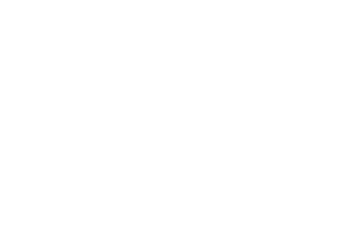 In accordance with Federal civil rights law and U.S. Department of Agriculture (USDA) civil rights regulations and policies, the USDA, its Agencies, offices, and employees, and institutions participating in or administering USDA programs are prohibited from discriminating based on race, color, national origin, sex, disability, age, or reprisal or retaliation for prior civil rights activity in any program or activity conducted or funded by USDA. 

Persons with disabilities who require alternative means of communication for program information (e.g. Braille, large print, audiotape, American Sign Language, etc.), should contact the Agency (State or local) where they applied for benefits. Individuals who are deaf, hard of hearing or have speech disabilities may contact USDA through the Federal Relay Service at (800) 877-8339. Additionally, program information may be made available in languages other than English. 

To file a program complaint of discrimination, complete the USDA Program Discrimination Complaint Form, (AD-3027) found online at: http://www.ascr.usda.gov/complaint_filing_cust.html, and at any USDA office, or write a letter addressed to USDA and provide in the letter all of the information requested in the form. To request a copy of the complaint form, call (866) 632-9992. Submit your completed form or letter to USDA by: (1) mail: U.S. Department of Agriculture Office of the Assistant Secretary for Civil Rights 1400 Independence Avenue, SW Washington, D.C. 20250-9410;  (2) fax: (202) 690-7442; or  (3) email:program.intake@usda.gov. 

This institution is an equal opportunity provider